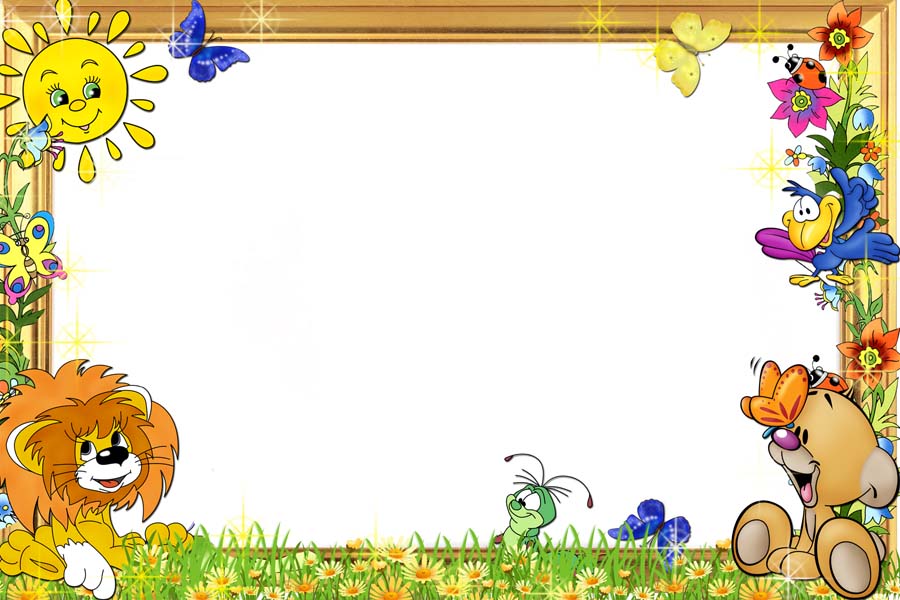 МКДОУ детский сад «Северяночка»
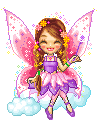 «Инновационные методы и образовательные технологии в развитии речи дошкольников»
Воспитатель: Чусовитина Е.Н.
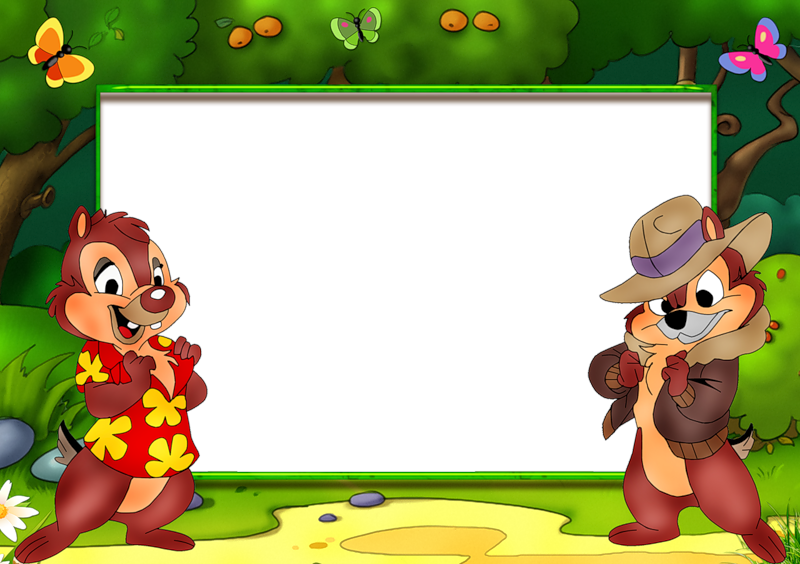 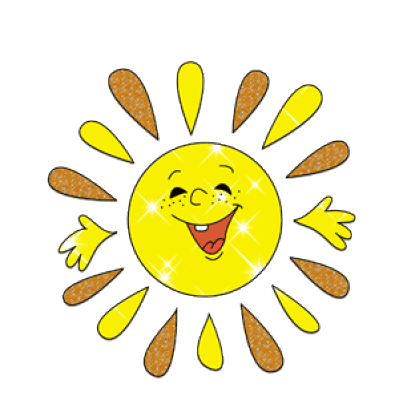 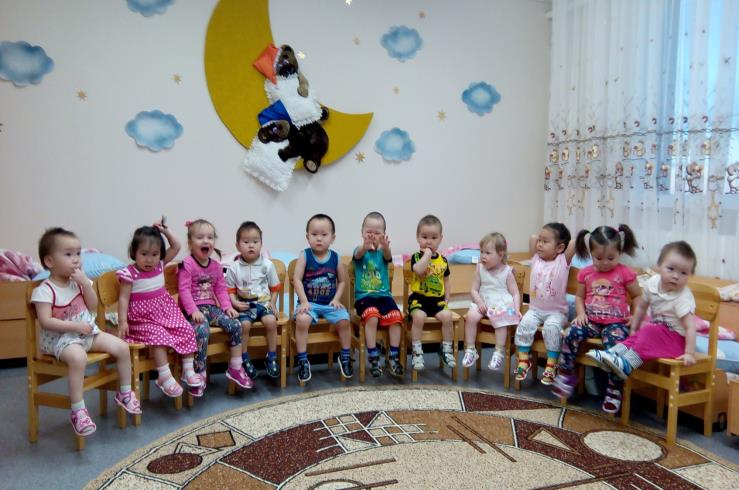 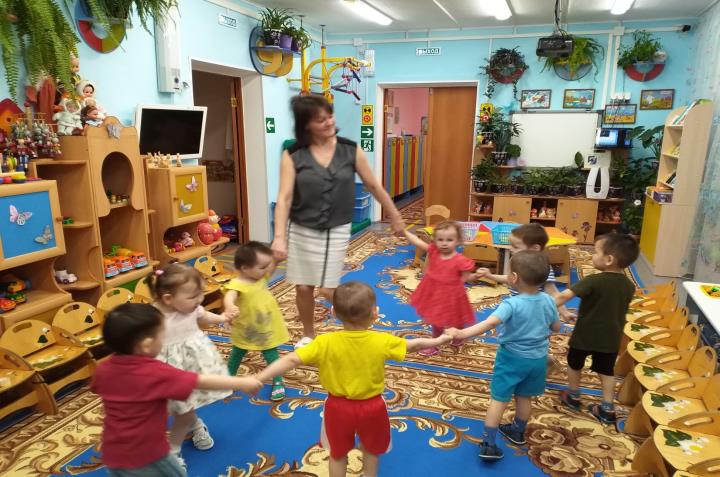 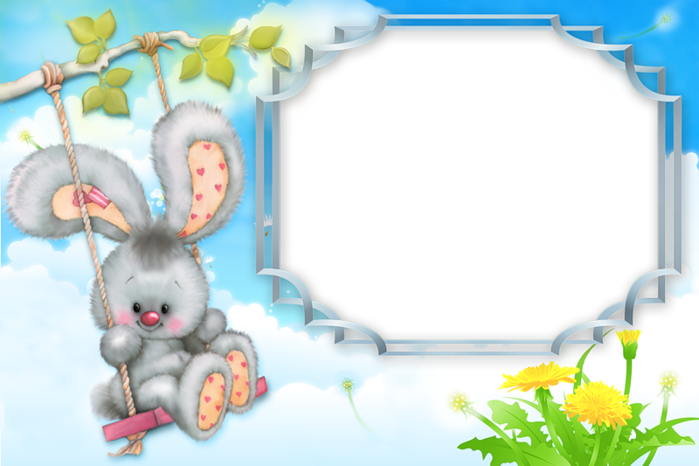 Речь – могучее средство
общения 
и взаимодействия
людей.
	А.А. Люблинская
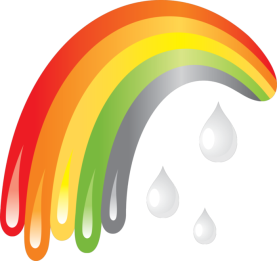 Усваивая родной язык,
 ребенок усваивает…бесконечное
множество понятий, воззрений на
предметы, множество мыслей,
чувств, художественных образов…

				
К.Д. Ушинский
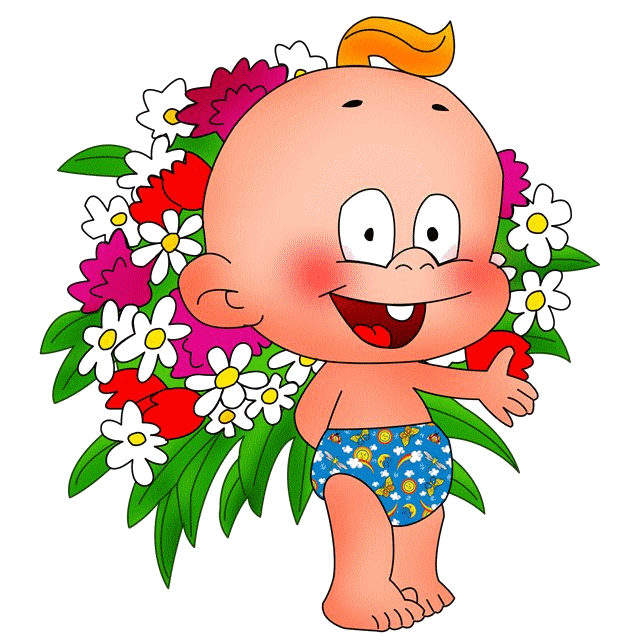 Ранний возраст - наиболее важный в развитии всех психических процессов, а особенно речи. 

Ранний возраст обладает огромными возможностями для формирования основ будущей взрослой личности. Именно в этом возрасте темпы речевого развития значительно выше, чем в последующие годы. Для ребенка в этом возрасте – родители и воспитатели,  самые главные,  люди, и задачи их в этот период: помочь детям овладеть   родным языком, накопить значительный запас слов и научить произносить звуки.
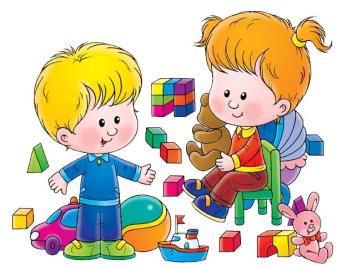 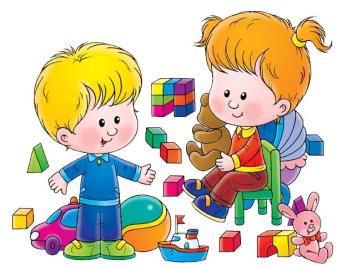 Пальчиковые игры
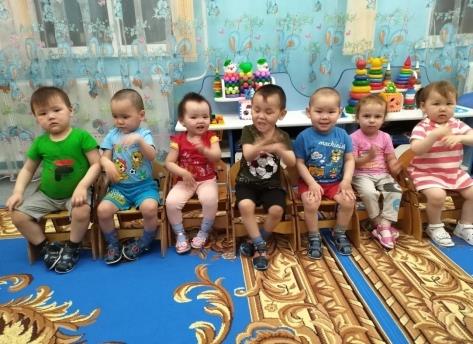 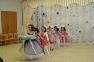 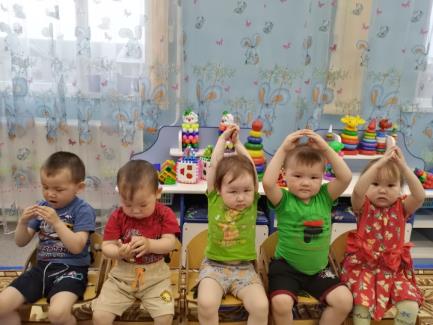 Обыгрывание  сказок
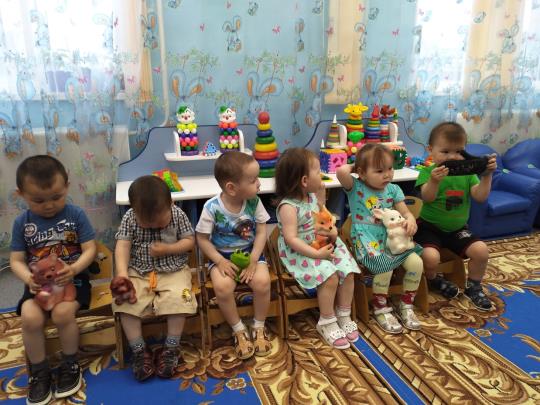 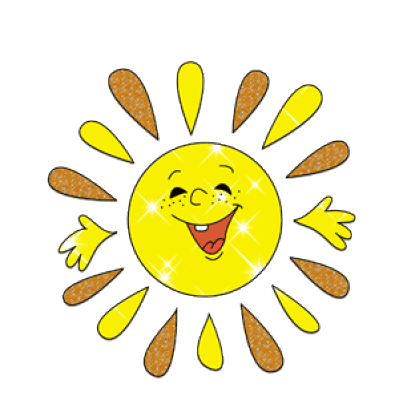 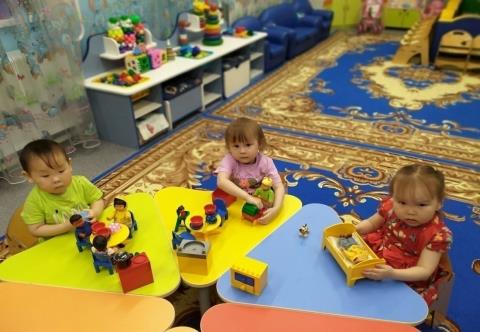 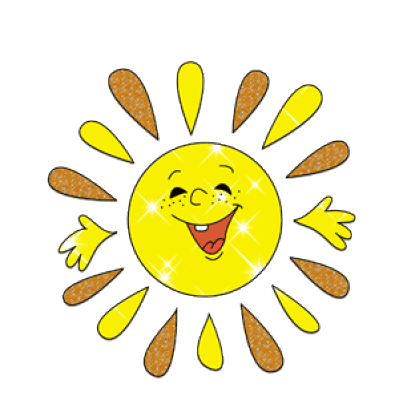 Конструирование, настольные игры
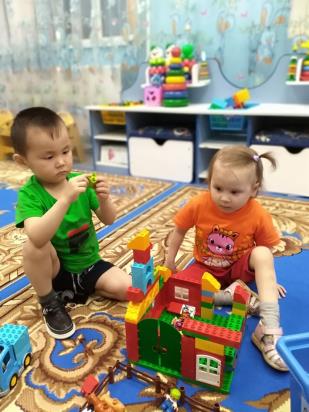 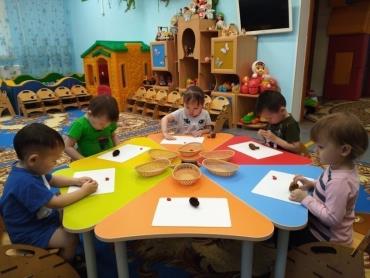 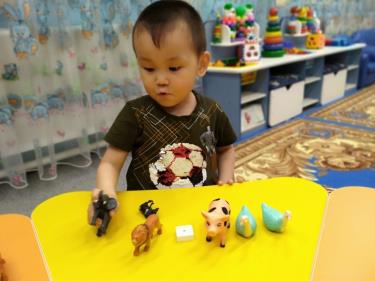 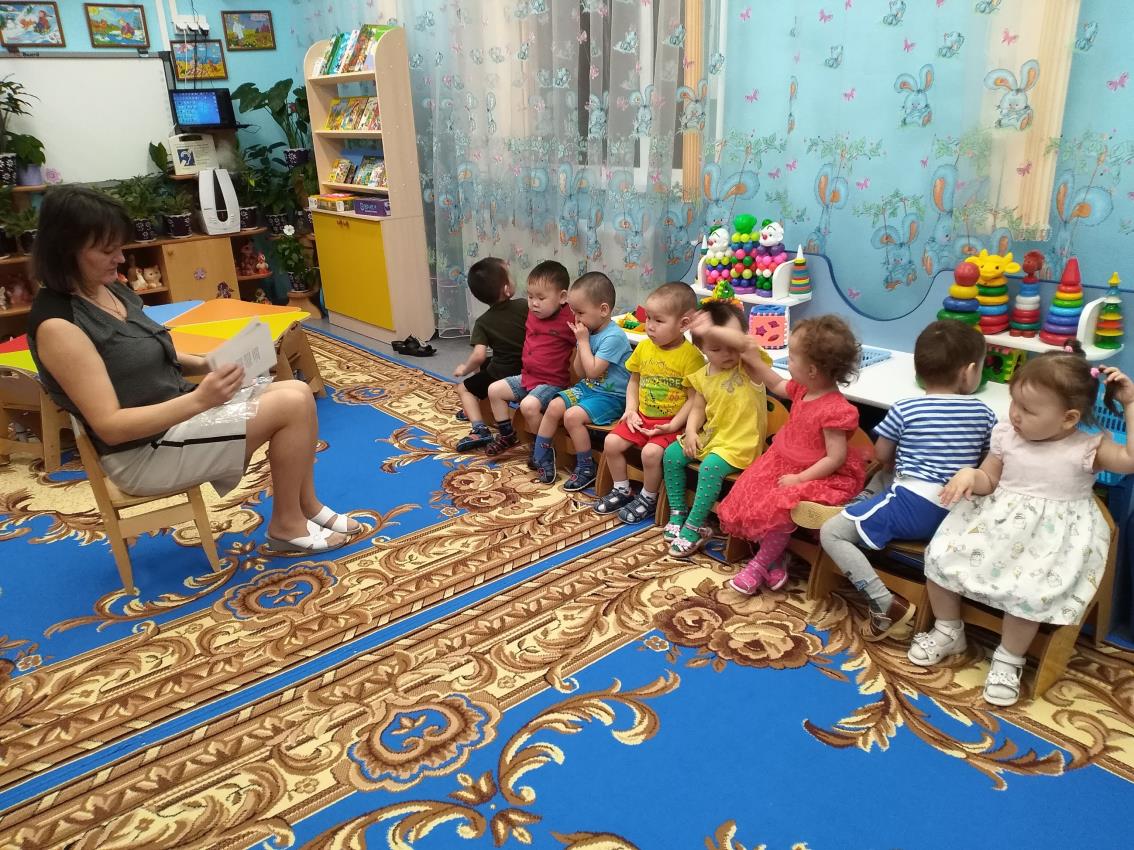 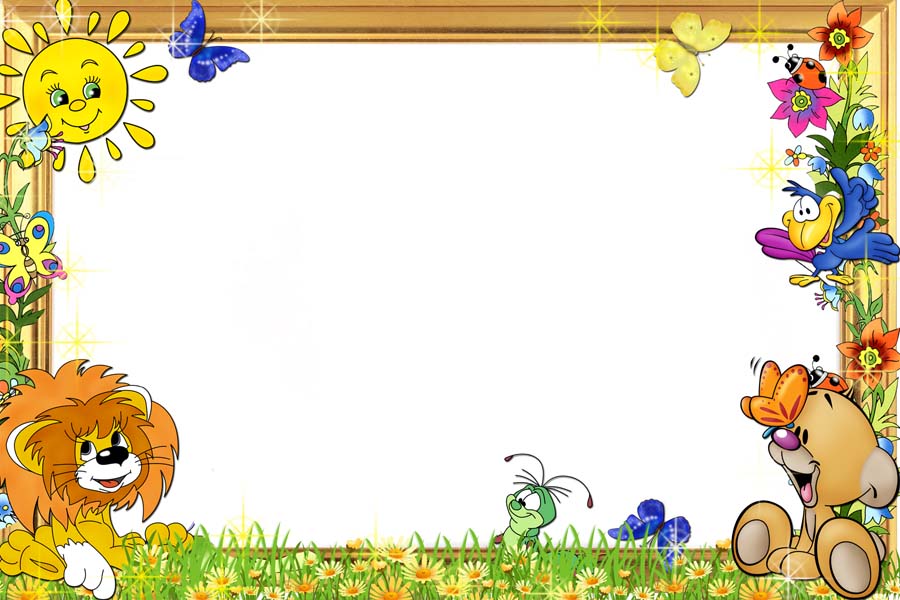 Чтение сказок, загадок, потешек, пословиц…
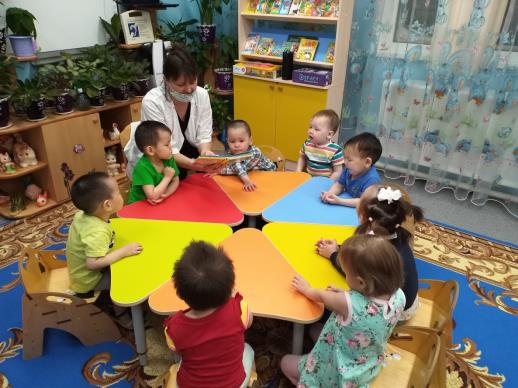 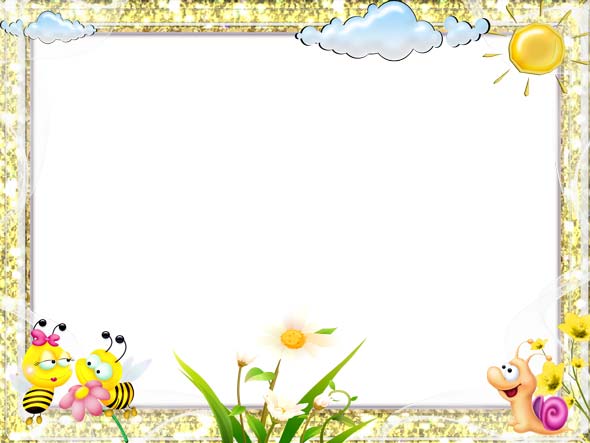 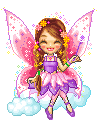 Составление рассказа по картине
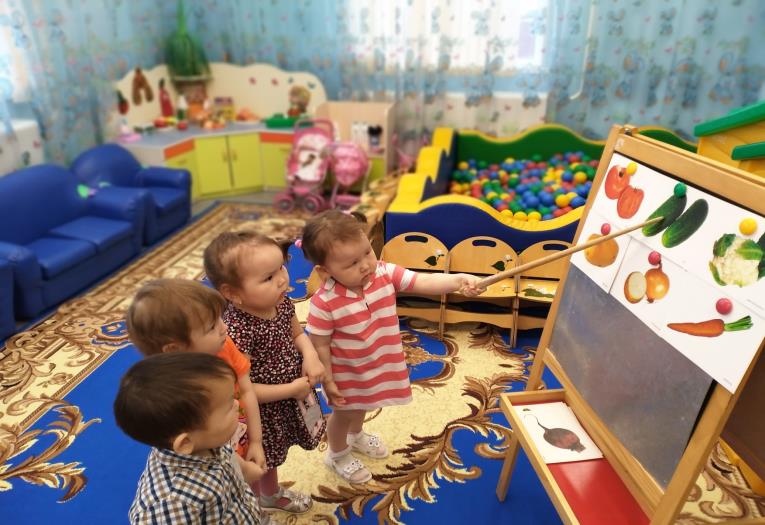 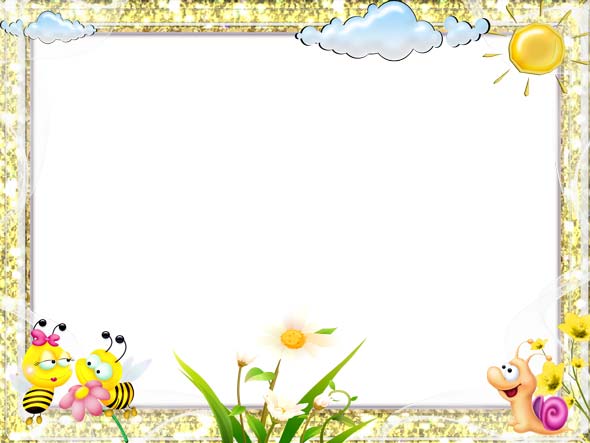 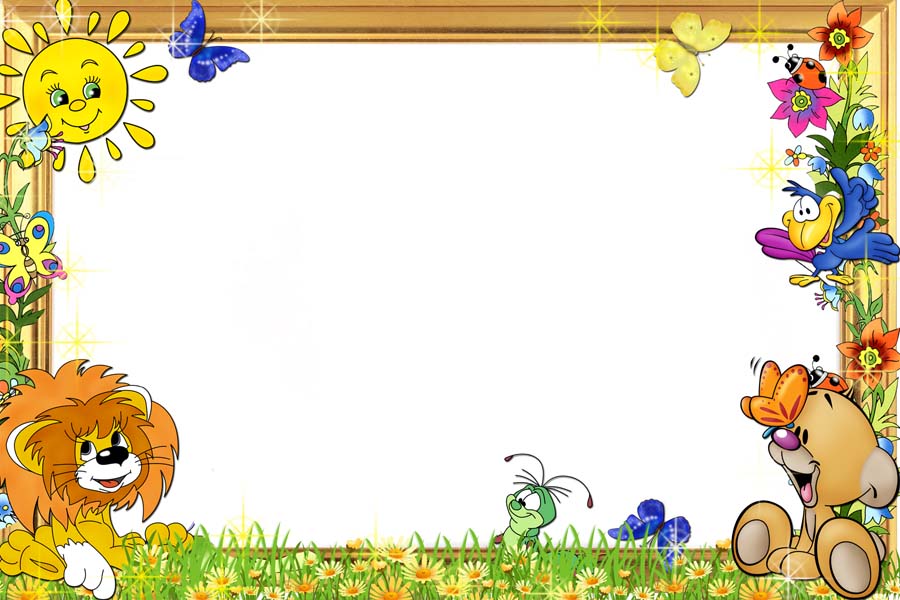 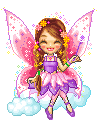 Работа с интерактивной доской
Чтение сказок, потешек, словесные игры и т.д.
Отгадывание загадок
Рассказывание сказок
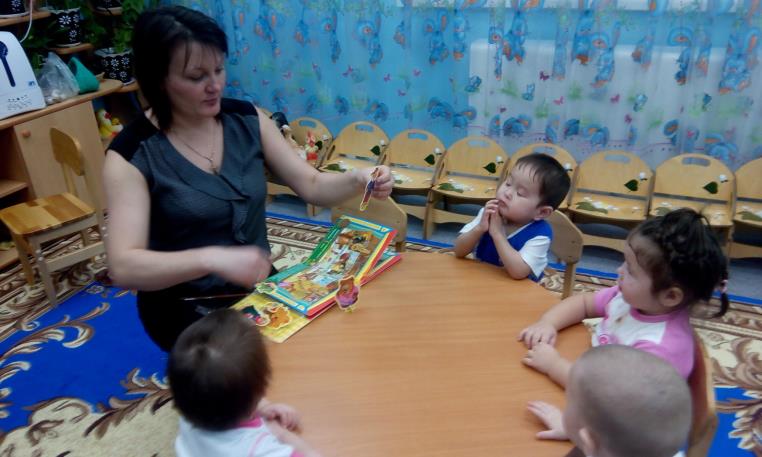 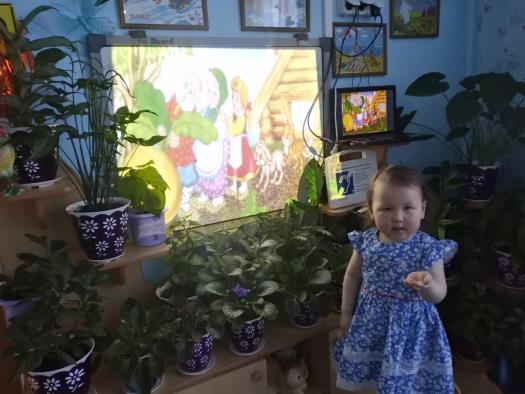 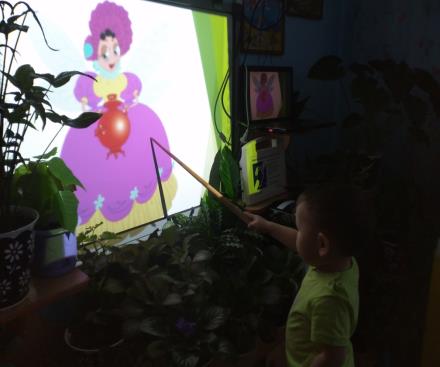 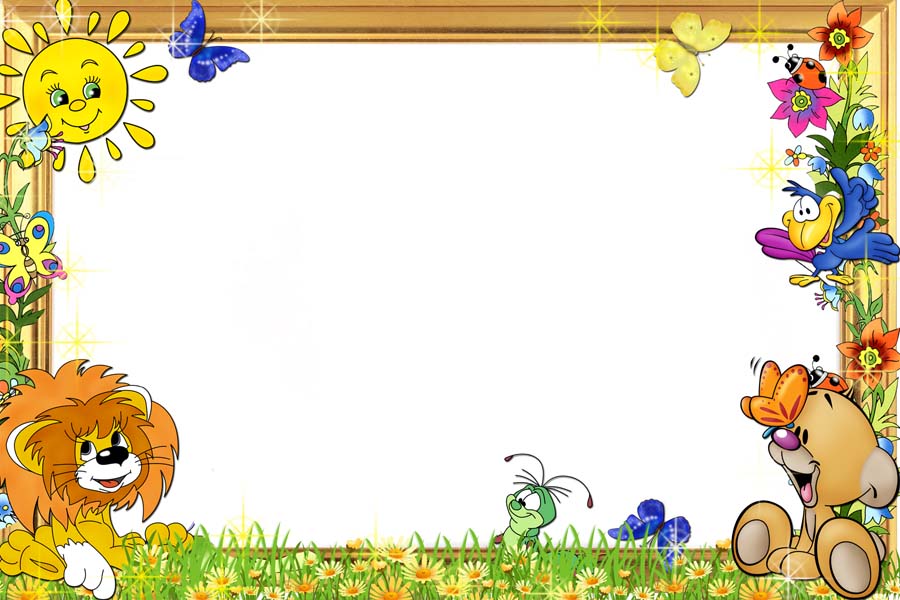 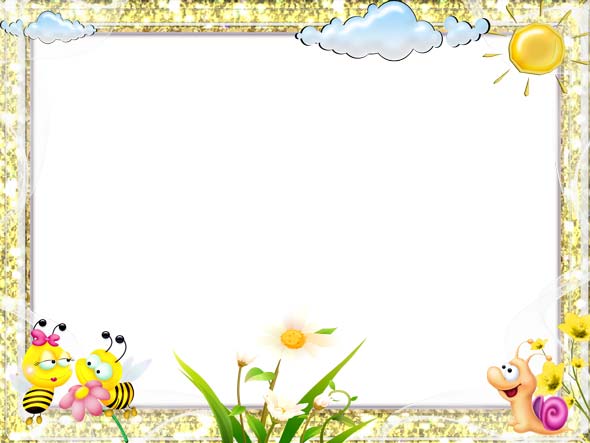 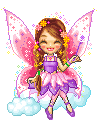 Чтение сказок, потешек, словесные игры и т.д.
«В мире животных»
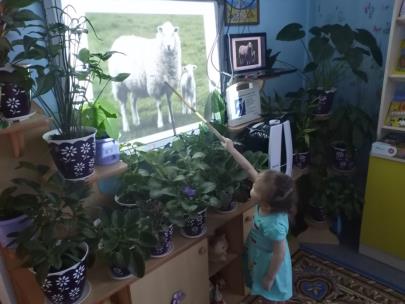 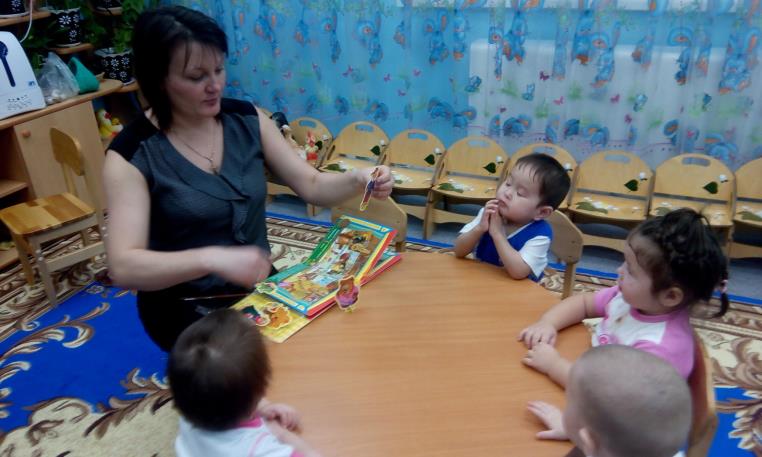 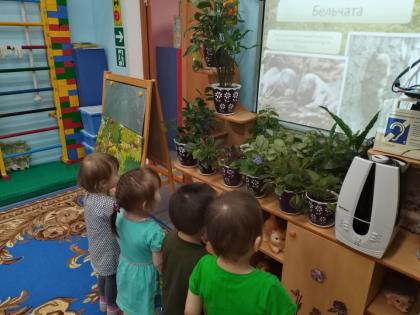 Работа с мнемотаблицей
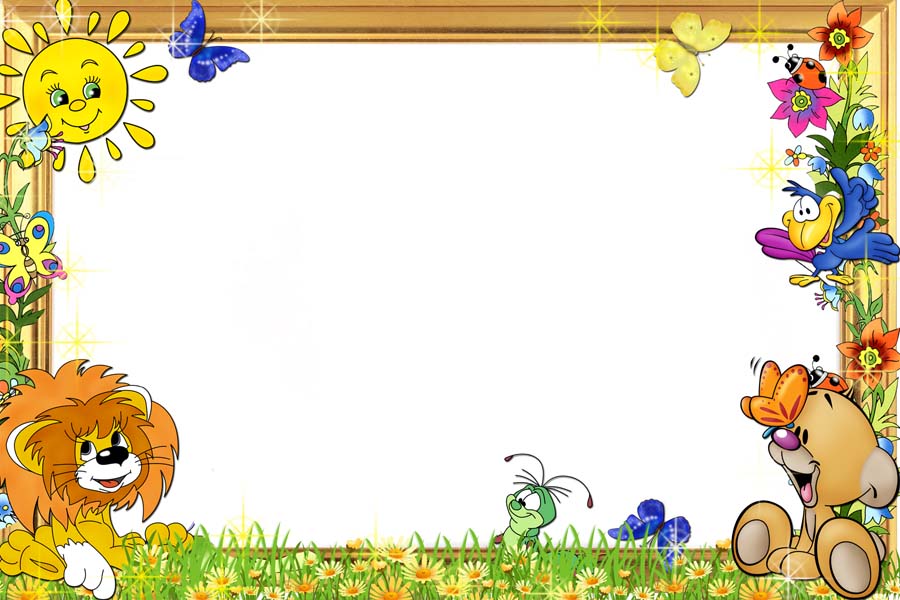 Речевые игры
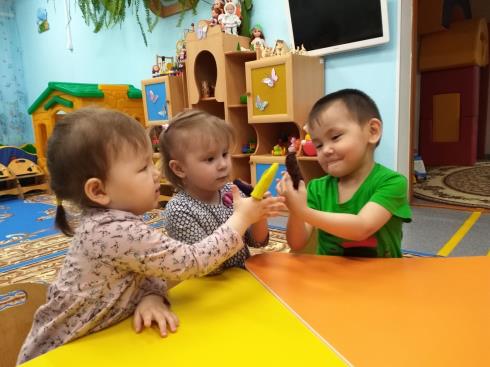 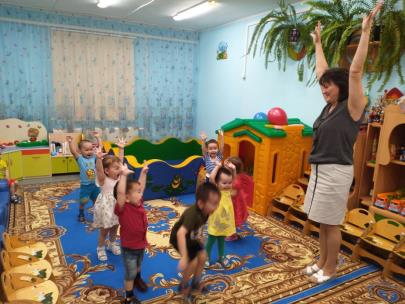 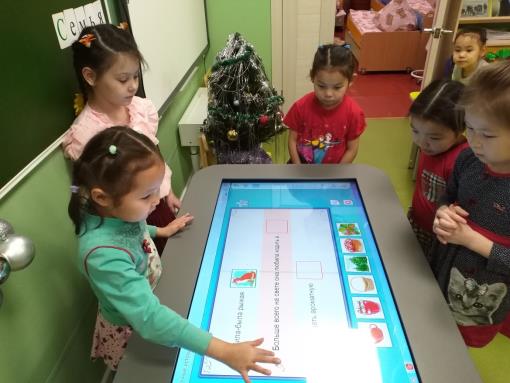 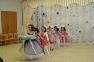 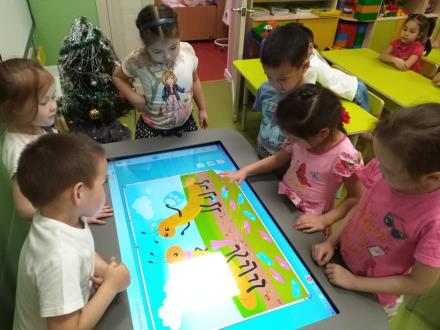 Продуктивные виды деятельности
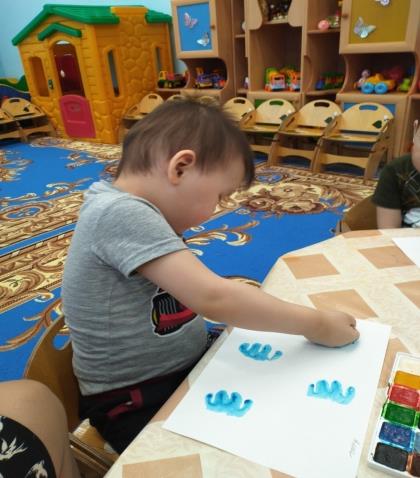 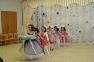 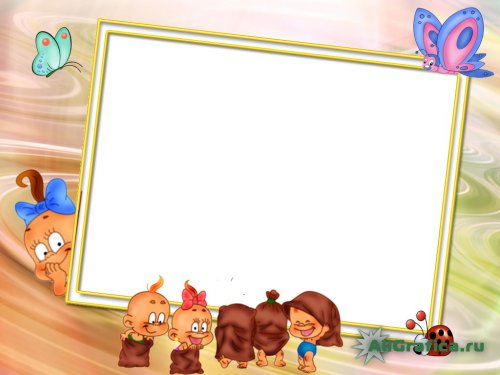 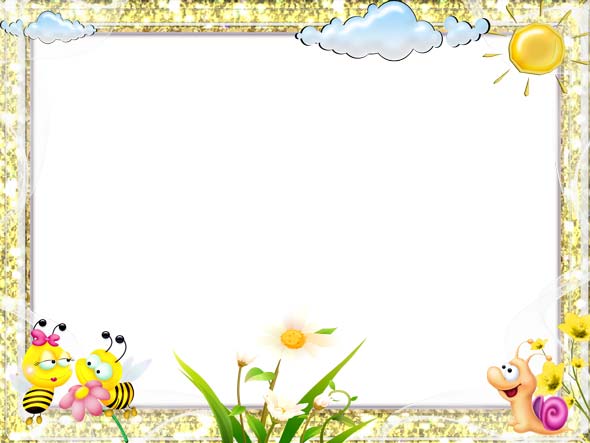 Музыкальные игры
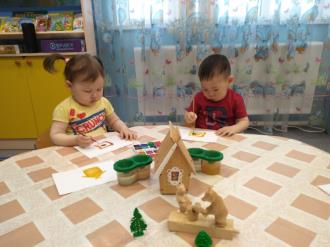 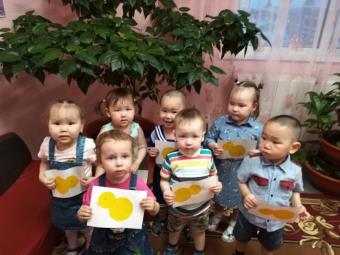 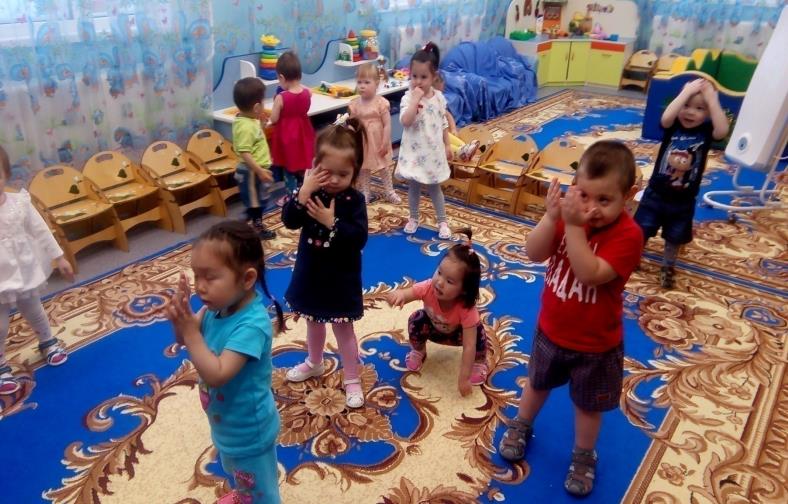 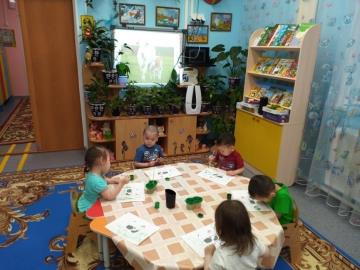 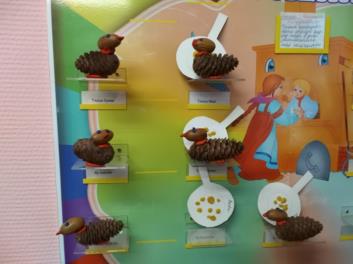 Музыкальные игры
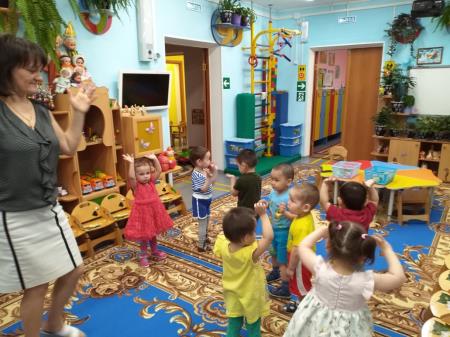 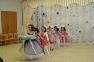 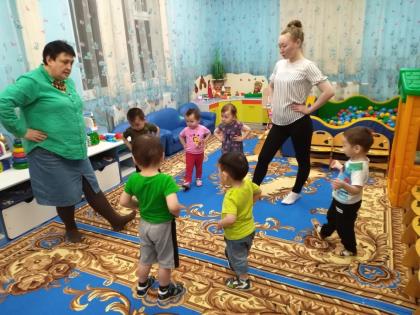 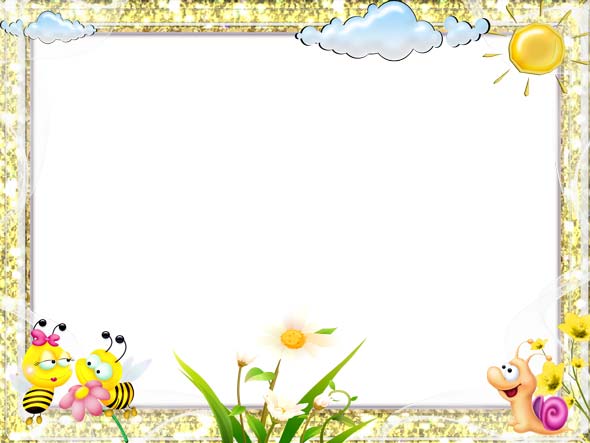 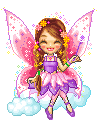 Ролевая игра
Ролевая игра стимулирует речевое развитие ребёнка, формирует уверенность в себе, повышает коммуникативную компетентность.
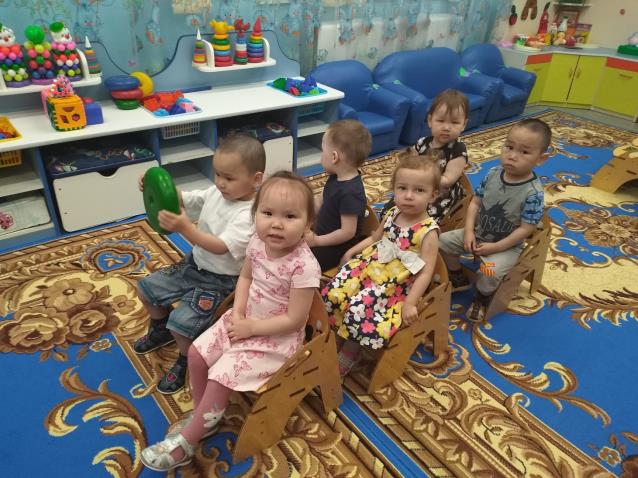 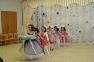 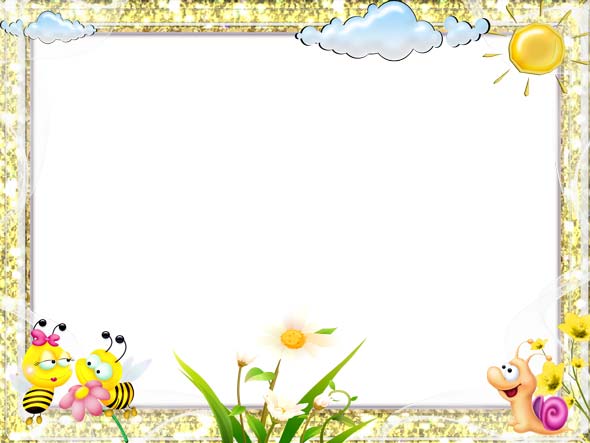 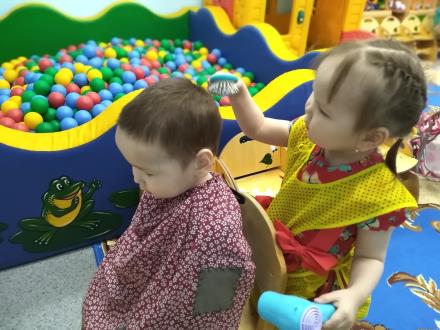 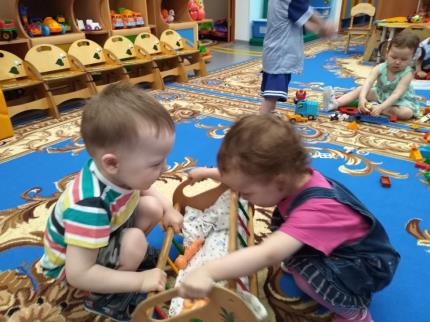 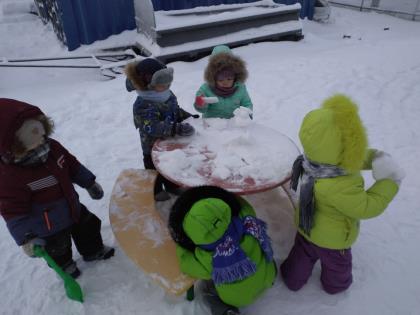 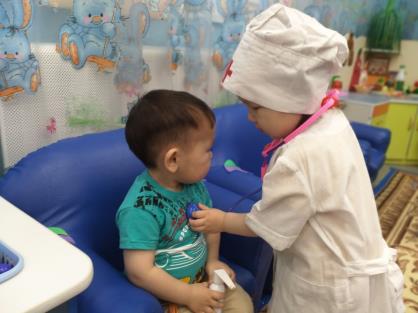 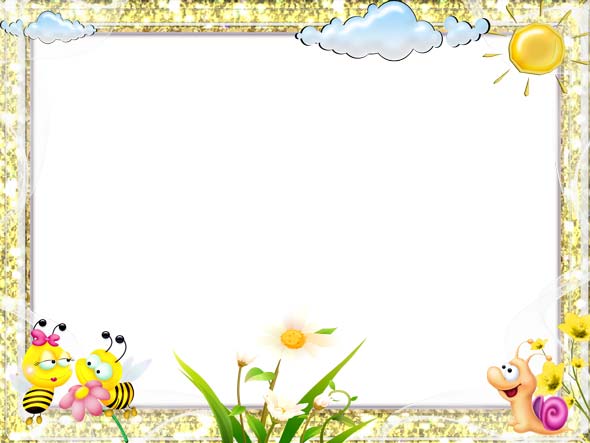 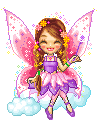 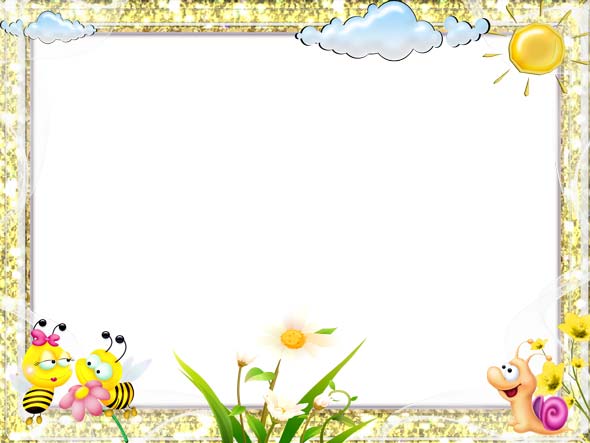 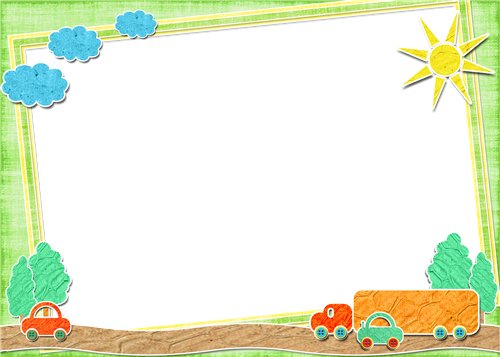 Речь взрослых – образец
для речи детей!
Речь взрослых должна быть: 
чёткой, неторопливой;
 доступной для понимания малыша;
 грамотной.

Чем чаще родители и воспитатели будут разговаривать с ребенком, не переутомляя его, и доступным, правильным языком: рассказывать ему сказки, разучивать вместе стишки, потешки, и играть, тем скорее ваш ребенок овладеет правильной речью!
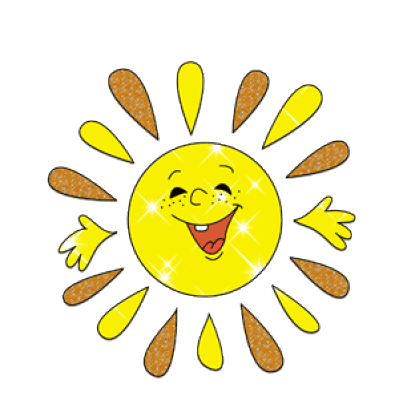 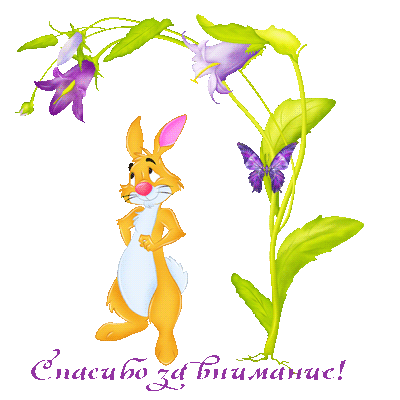